쉿 두손을 모으고
쉿 ~ 두 손을 모으고
쉿 ~ 두 눈을 꼭 감고
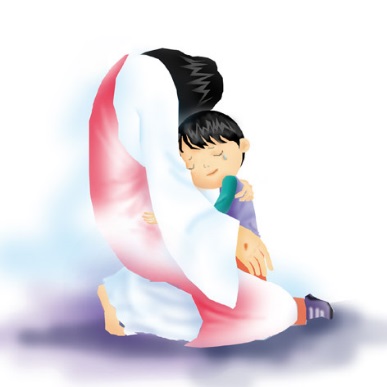 쉿 두손을 모으고
쉿 ~ 마을을 모아서
하나님께 예배 드려요
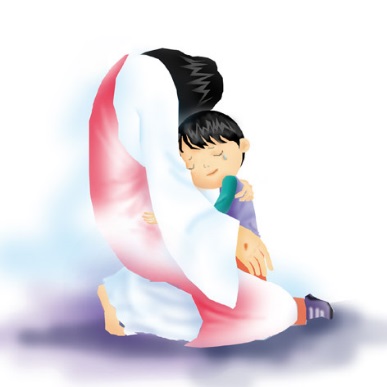 쉿 두손을 모으고
쉿 ~ 두 손을 모으고
쉿 ~ 두 눈을 꼭 감고
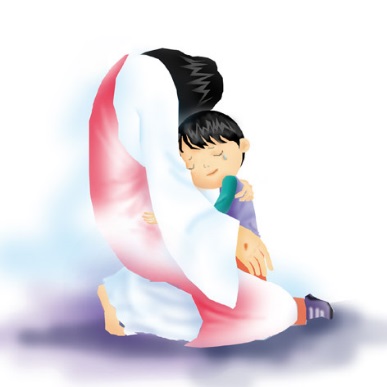 쉿 두손을 모으고
쉿 ~ 마을을 모아서
하나님께 예배 드려요
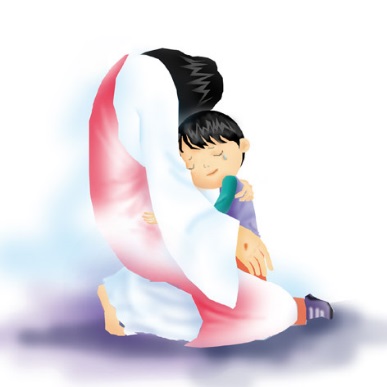 쉿 두손을 모으고
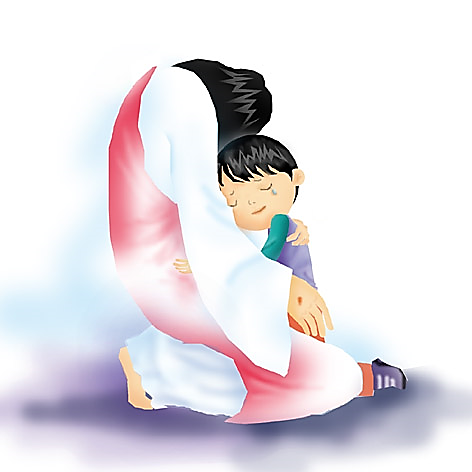 하나님!
우리의 예배를 
받아주세요